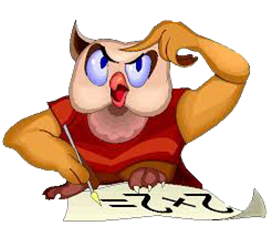 ГРАФИЧЕСКИЙ СПОСОБ РЕШЕНИЯ СИСТЕМ УРАВНЕНИЙ
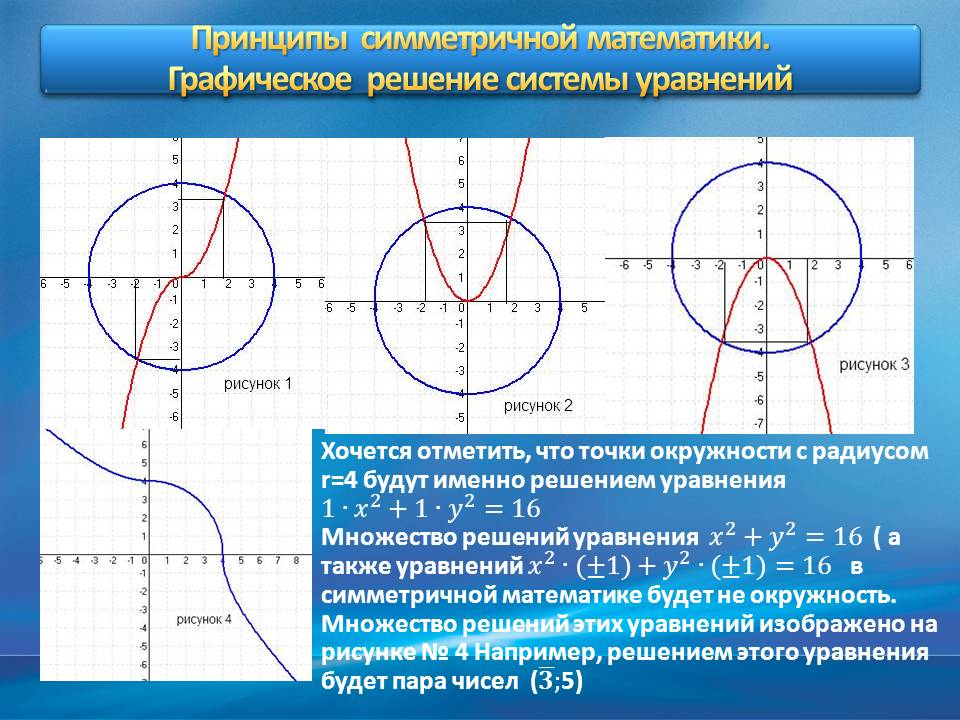 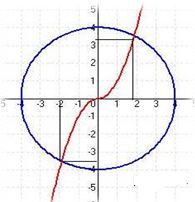 Манина Ирина Олеговна
ФГКОУ МКК «Пансион воспитанниц» МО РФ
1
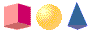 Математическая разминка
1. Найти соответствие между графиками и уравнениями
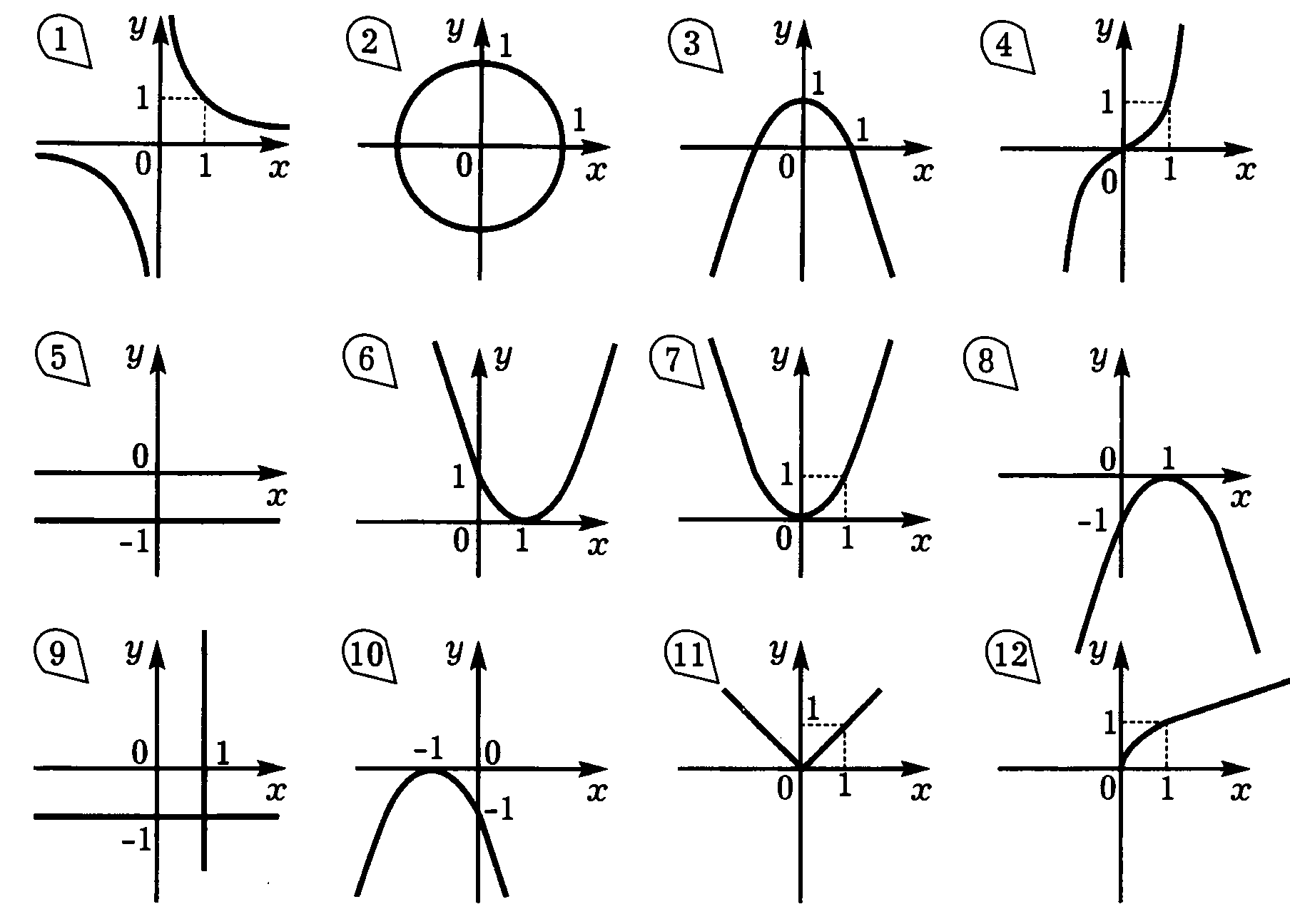 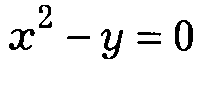 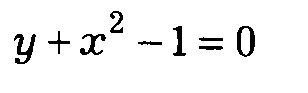 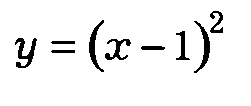 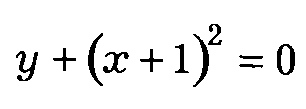 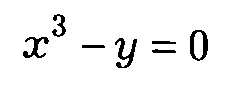 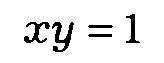 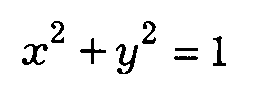 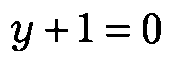 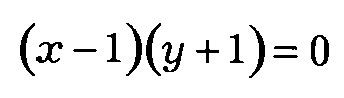 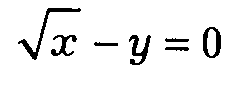 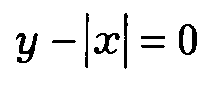 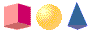 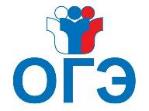 А) у= – 2х+4  , Б) у=2х – 4,    В) у= 2х +4
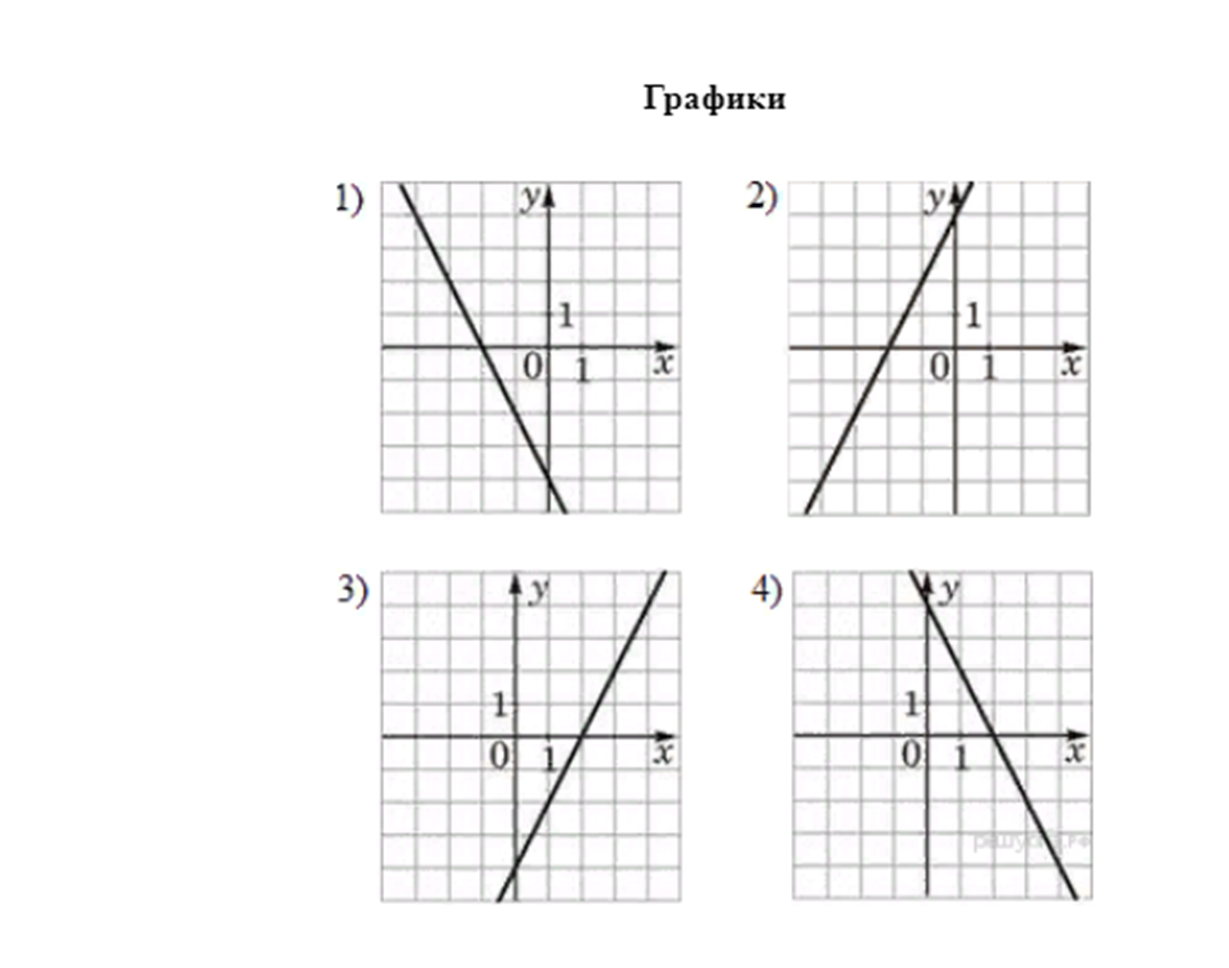 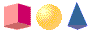 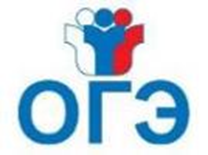 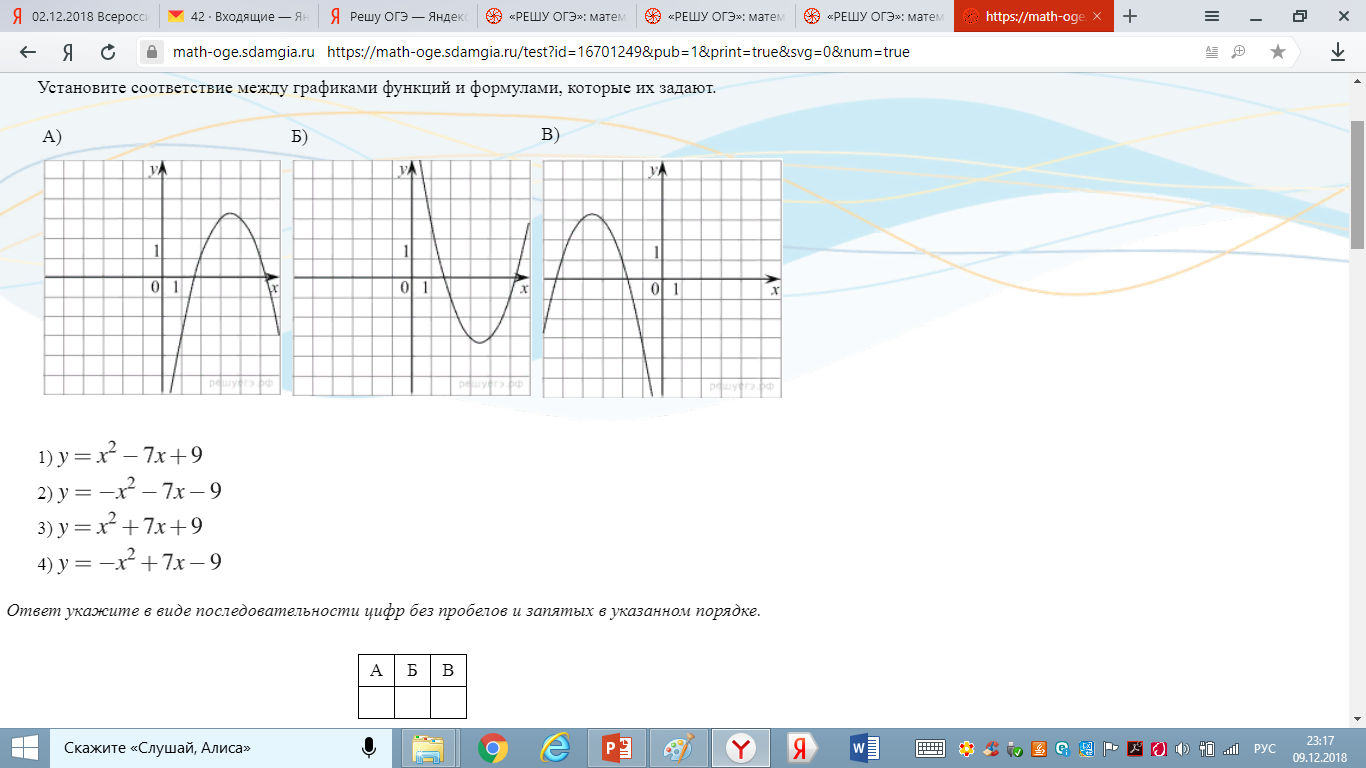 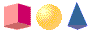 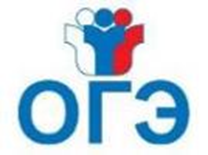 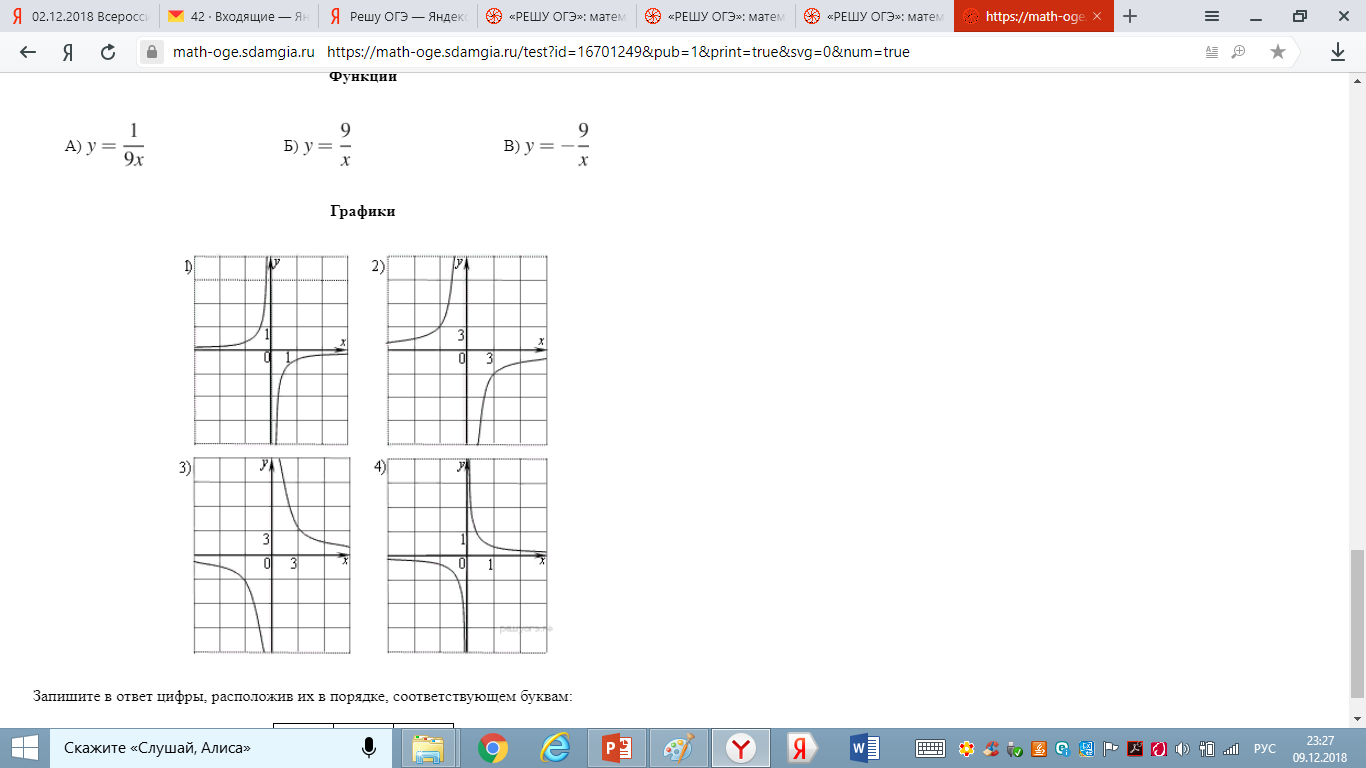 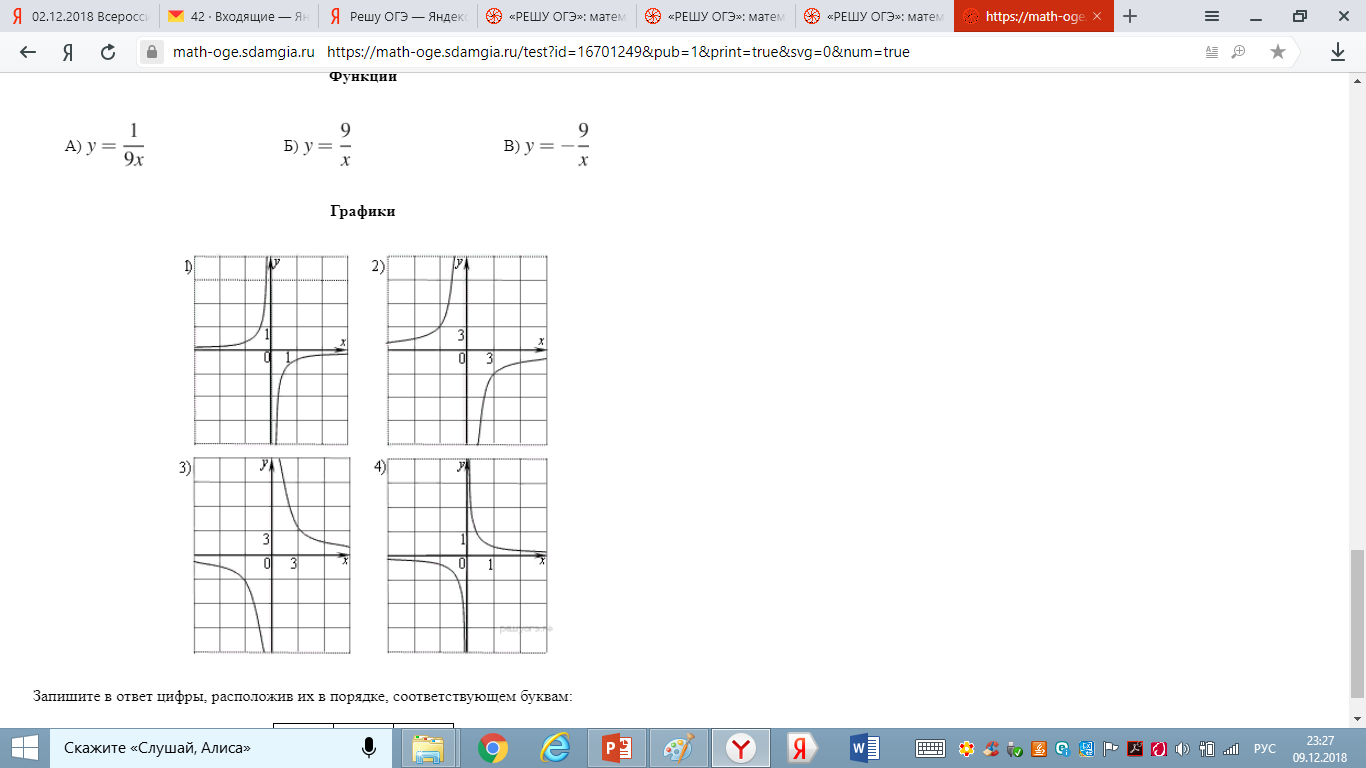 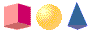 Повторим теорию
Что называется решением системы уравнений?
Решением системы уравнений называют пару значений переменных, которые обращают каждое уравнение системы в верное числовое равенство .
2) Что означает решить систему уравнений?
Решить систему уравнений означает, найти все ее решения или доказать, что решений нет.
3) Какие способы решения систем уравнений вы    
                                                     знаете?
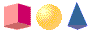 Способы решения систем уравнений
с двумя переменными.
Способ
подстановки
Способ
сложения
Графический
способ
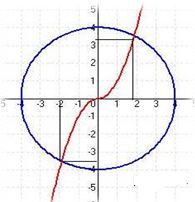 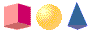 Алгоритм решения системы 
двух уравнений графически
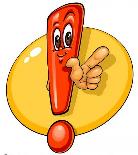 1. Выразить переменную y из каждого уравнения системы;
2. Построить графики полученных уравнений в одной координатной плоскости;
3. По рисунку найти точки пересечения графиков;
4. Определить координаты точек пересечения(абсциссы и ординаты точек пересечения являются решениями системы уравнений);
5. Выполнить проверку;
6. Ответ записать в виде пар чисел –  (координат точек).
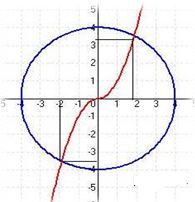 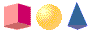 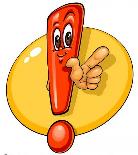 №416 Решите  графически систему уравнений
y
9
7
8
6
5
4
3
2
1
x
у =2x+3
O
-1
5
-3
-2
2
1
-4
-1
3
4
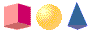 -2
-3
y
9
7
8
6
5
4
3
2
1
x
у =2x+3
O
-1
5
-3
-2
2
1
-4
-1
3
4
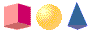 -2
-3
Работа в парах
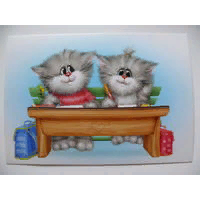 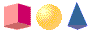 №1 Решите  графически систему уравнений
у=
а)
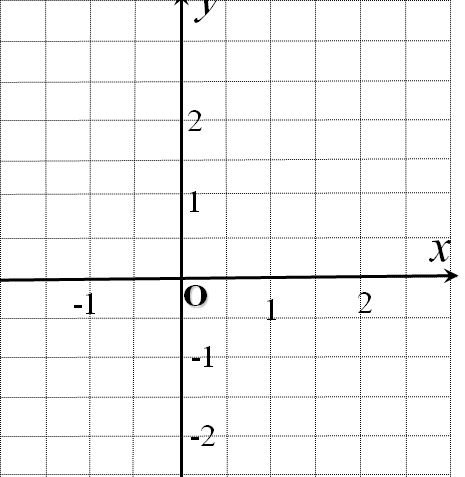 Решение:
1)Графиком функции__________
Графиком уравнения__________
2)Построим в одной системе координат данные графики
б)
3) Точки пересечения
в)
4) Проверка
Ответ:
№ 421 в
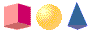 Проверка:
y
№1, а)
у =x+1
2
1
x
O
2
1
-1
-1
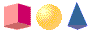 -2
Проверка:
№1, б)
y
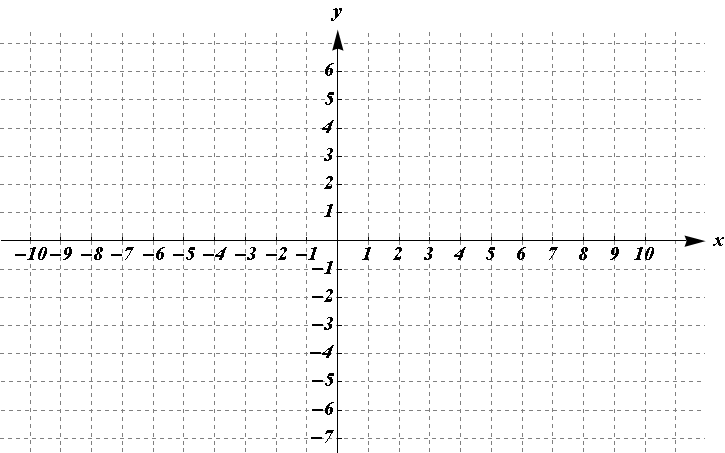 у = − x −3
x
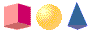 Проверка:
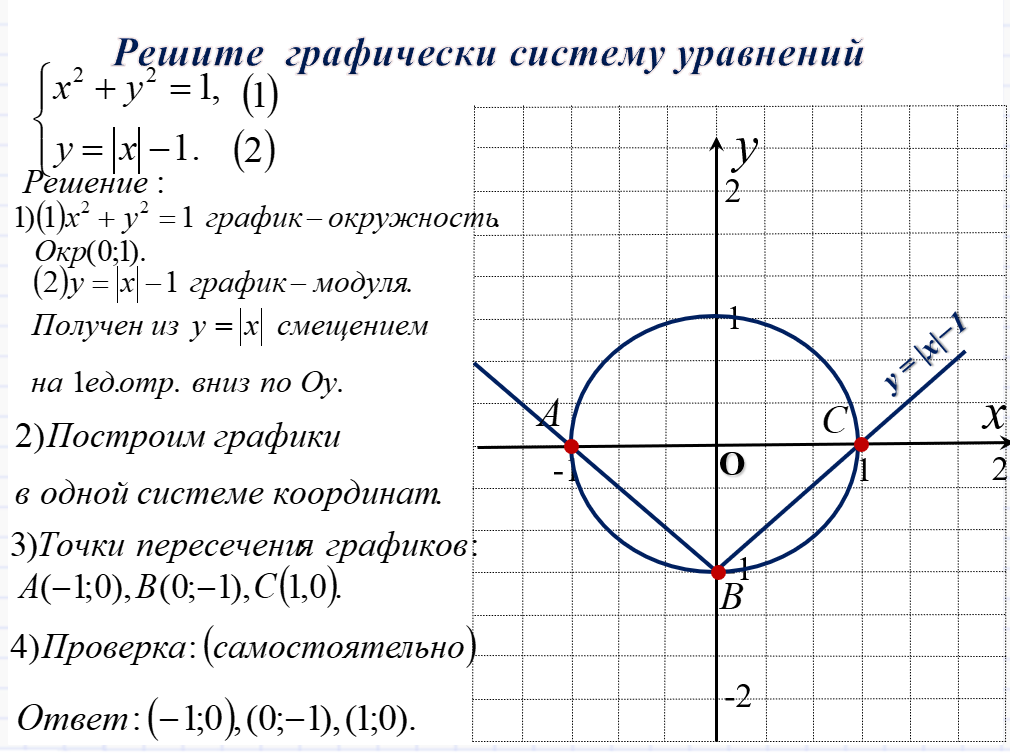 №1, в)
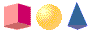 Проверка:
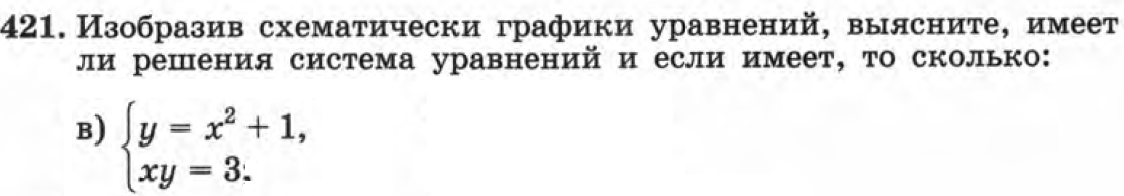 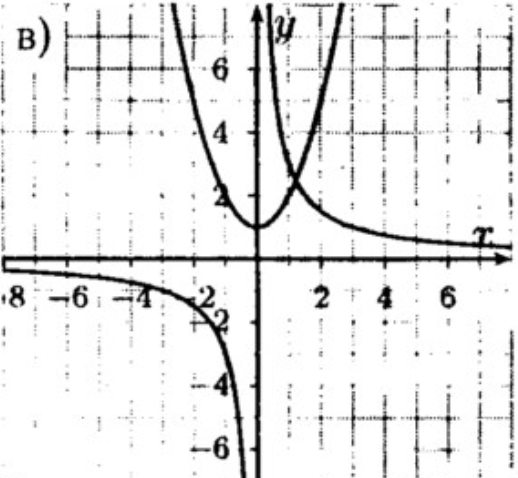 Ответ: одно решение.
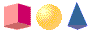 Проверяем наши знания
Самостоятельная  работа 
по вариантам
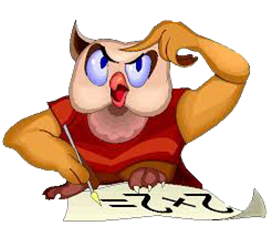 1 вариант
№ 420 а
№ 412 а
2 вариант
№ 420 б
№ 412 б
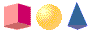 Итог урока
1
2
3
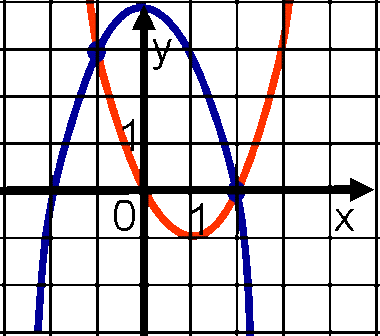 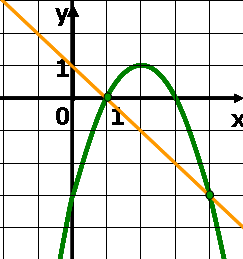 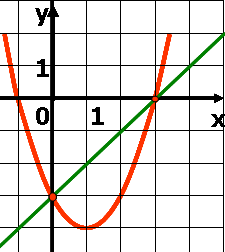 Ответьте на вопросы
Графики каких функций изображены на рисунке?
Сколько точек пересечения графиков?
Укажите решения системы уравнений.
 Дает ли графический способ точные результаты?
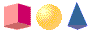 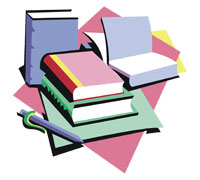 17 декабря 2022 г.
Задание для самоподготовки:
П.17-18 
№413 б; 414 б; 421 а,б; 422; 428
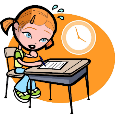 19
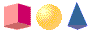 Спасибо за работу!
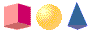